ГБОУ города Москвы Гимназия № 1505
«Московская городская педагогическая гимназия-лаборатория»
Интерпретация романа И.С.Тургенева «Отцы и дети» в статьях М.А.Антоновича и Н.Н.Страхова
Руководитель:Храмцова Н.И.
Автор: Находнова Д.А.
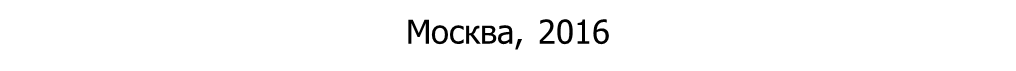 Проблема
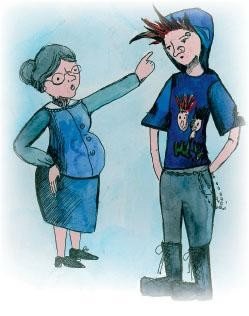 Цель
Цель данной работы –  интерпретировать смысл романа, исходя и анализа двух статей: статья «Асмодей нашего времени» работа М.А.Антоновича  и статья «И.С.Тургенев. Отцы и дети» работа Н.Н.Страхова.
Ход работы и задачи
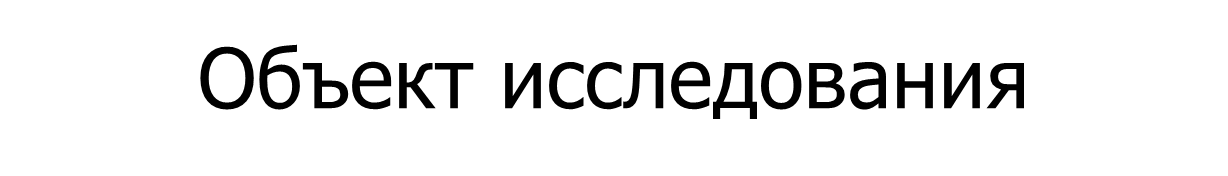 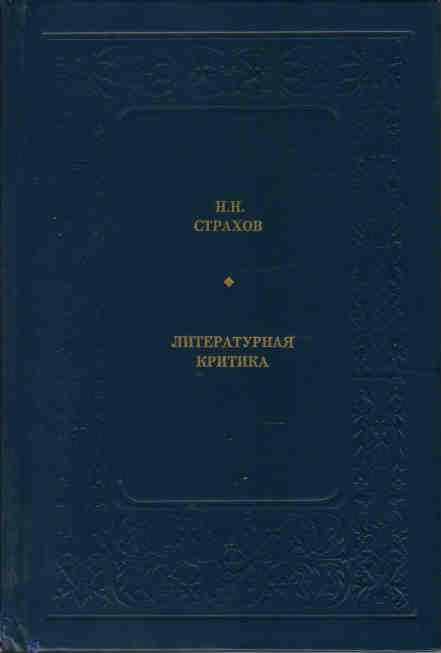 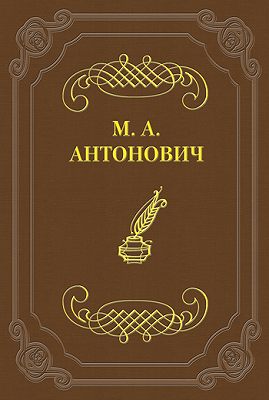 Статья М.А. Антоновича «Асмодей нашего времени»
Статья Н.Н.Страхова «И.С. Тургенев. Отцы и дети»
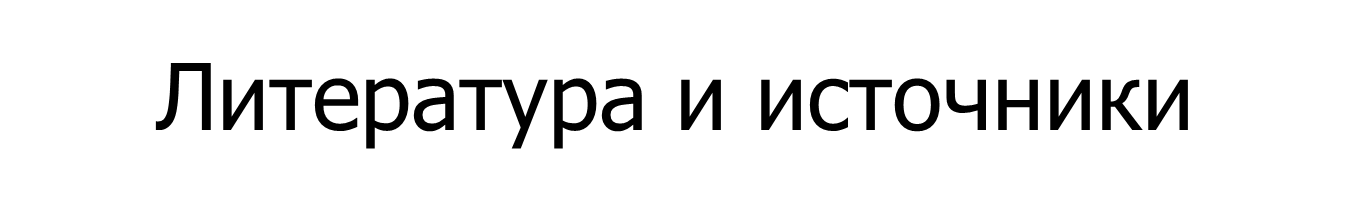 Выводы